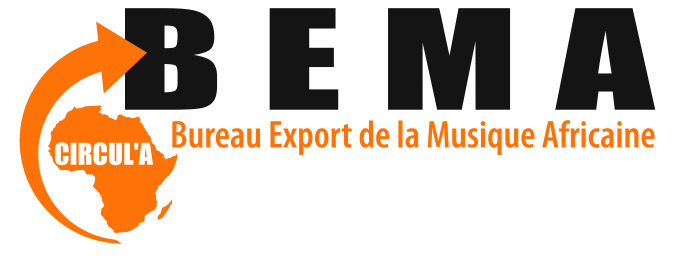 www.circulabema.com
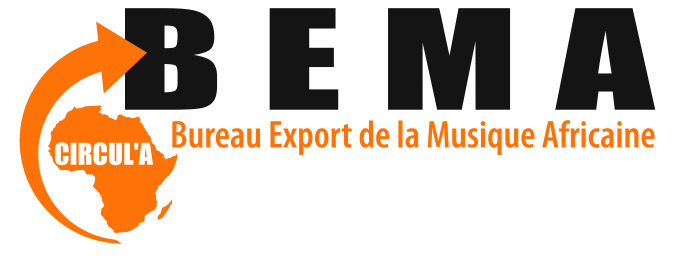 Comment est née l’idée ? Dans le cadre des rencontres professionnelles du festival Africa Fête à Dakar.Quand le réseau a été créé ? Naissance du réseau en 2005, création officielle en septembre 2007.Pourquoi ? Pour favoriser l’exportation de la musique africaine dans le monde, qui représente un fort potentiel de développement du continent.
www.circulabema.com
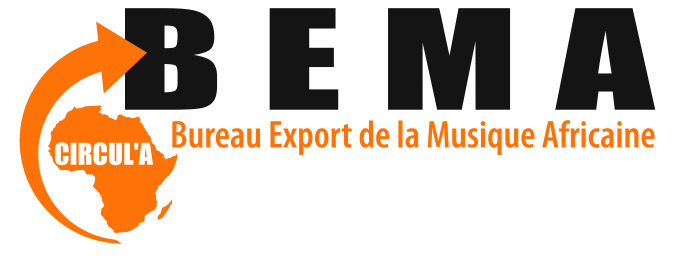 SON ORGANISATION
www.circulabema.com
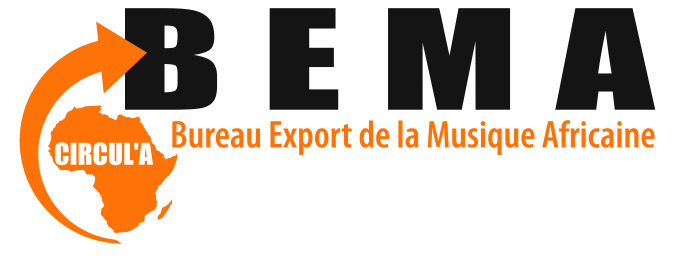 LES MISSIONS : • Soutenir la circulation des opérateurs, des artistes et de leurs œuvres • Accompagner la professionnalisation des opérateurs  • Soutenir la production et la distribution  • Faciliter l’accès à l’information  • Consolider l’environnement juridique de la filière • Favoriser la diversité culturelle et les échanges artistiques  • Conforter la création d’emploi formel dans le domaine musical
www.circulabema.com
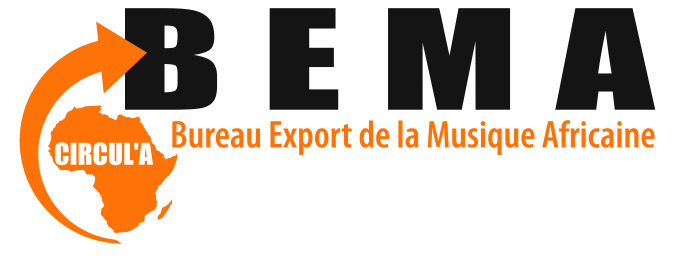 LES ACTIONS2007 - 2008 • Les tournées (Afrique –Europe) • Les rencontres professionnelles • Les formations (Afrique de l’Ouest / Womex) • Le conseil aux artistes et professionnels • La compilation promotionnelle CD 2009 – 2010 • Formations e-learning (en collaboration avec ITC) • Les salons professionnels (Bénin, Burkina Faso, Guinée) • INTERNET  : plateforme BEMA + soutien initiatives des membres
www.circulabema.com
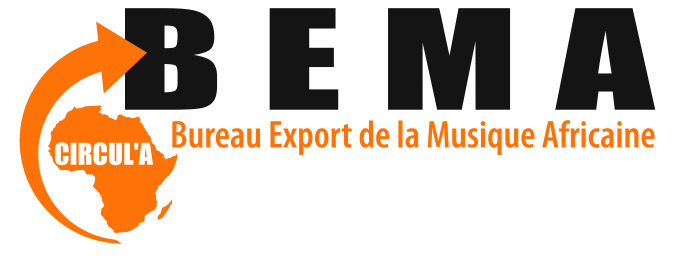 Les Ministères de la culture du Sénégal, Burkina Faso, Bénin, GuinéeL’Organisation Internationale de la Francophonie Le Ministère Français des Affaires Etrangères et EuropéenneLa Sacem (Société des auteurs, compositeurs et éditeurs de musique)L’Unesco, Alliance globale pour la diversité culturelleCulturesFranceLe Centre de Commerce International (International Trade Center)L’association Diversités et European Music OfficeLe Conseil Francophone de la ChansonLes sponsorsLes membres actifs
LES FINANCEMENTS
www.circulabema.com
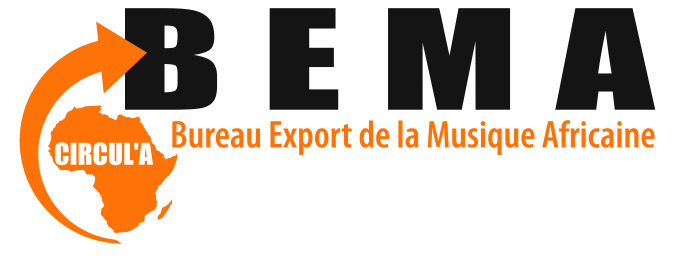 MALI : Le Moffou / Donko Ni Yiriwa / Actes 7 COTE D’IVOIRE : Yakignan ProductionGUINEE : Contact Evolution / Mass Production BURKINA FASO : Djongo Diffusion / Umane Culture BENIN : Association des Artistes pour le ProgrèsSENEGAL : Adafest / CIPEPS / AMS / Tringa Musiques et Développement  NIGERIA : AAP NigeriaTOGO : Ozdok Production GABON : Zorbam Produxions / Afrikaktion CAMEROUN : Le Kolatier, REPAC / RTM Events MAURITANIE : Festival Musiques NomadesAFRIQUE DU SUD : Moshito / Samex
LES PARTENAIRES – 12 PAYS
www.circulabema.com
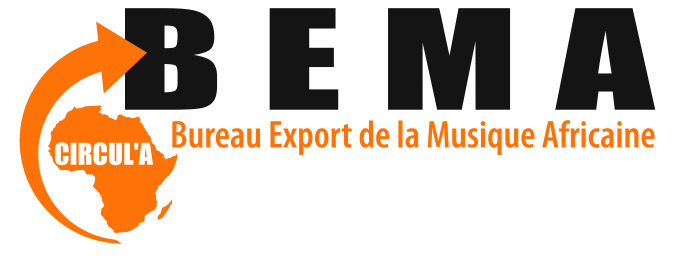 Africa Fête Talents
INTERNET :
Focus sur une initiative TIC
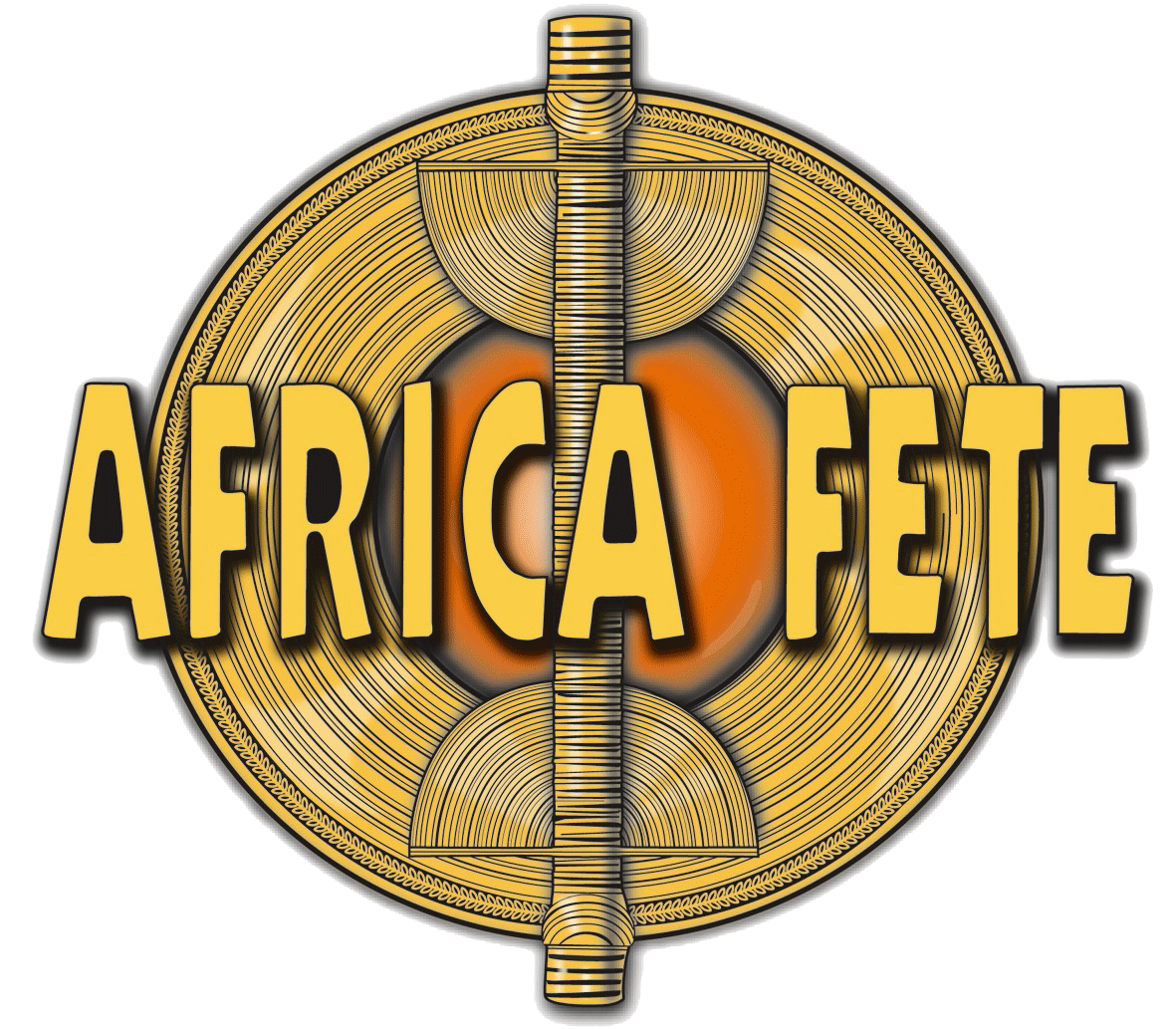 www.circulabema.com
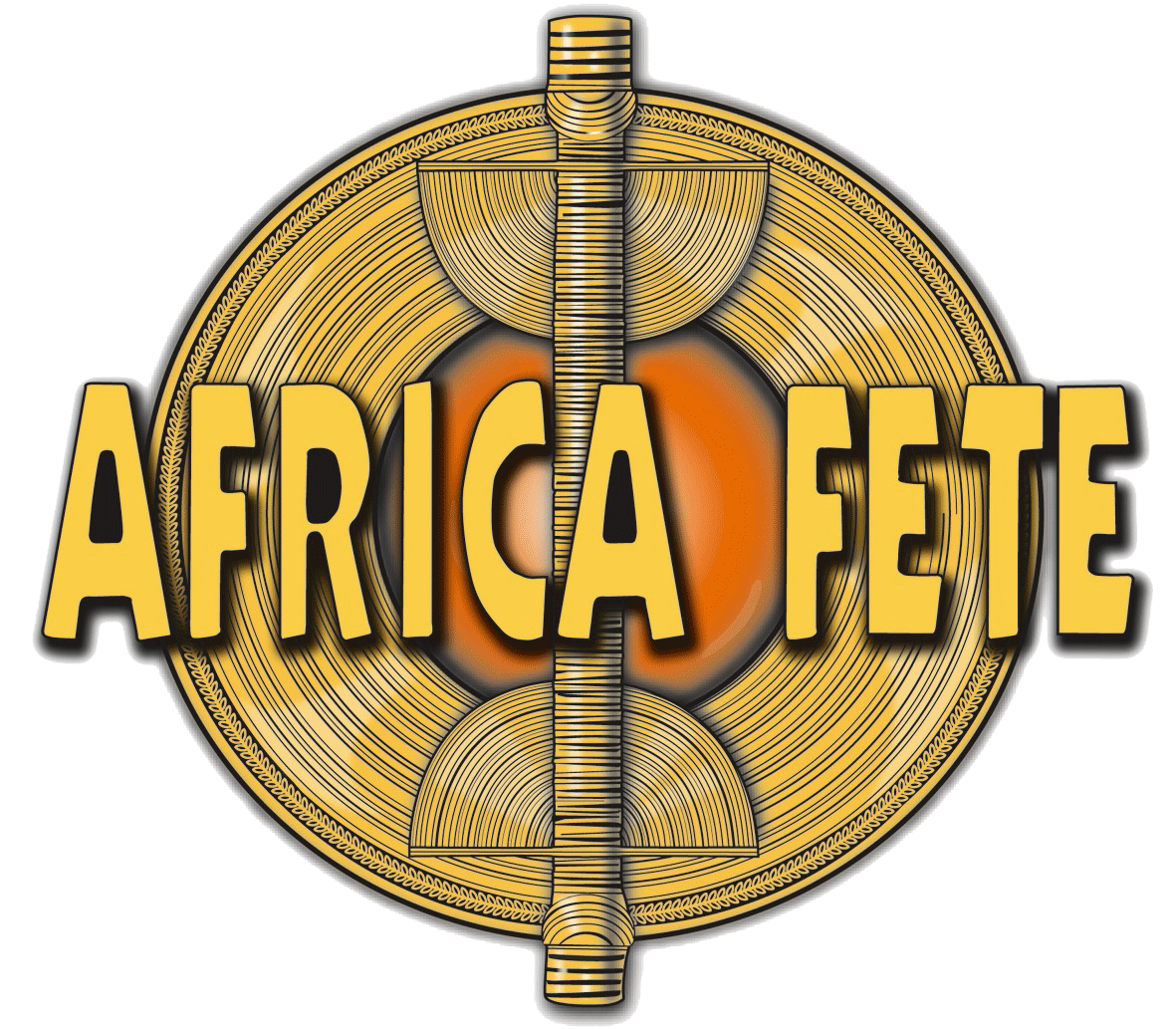 AFRICA FETE TALENTS
Une plateforme de web-services 
dédiée aux acteurs des filières musicales africaines :
SE FORMER : fiches pratiques et contrats-types
SE FINANCER : label de production participative
SE PROMOUVOIR : site-builder
SE VENDRE : boutique de téléchargement payant
www.africafete.com
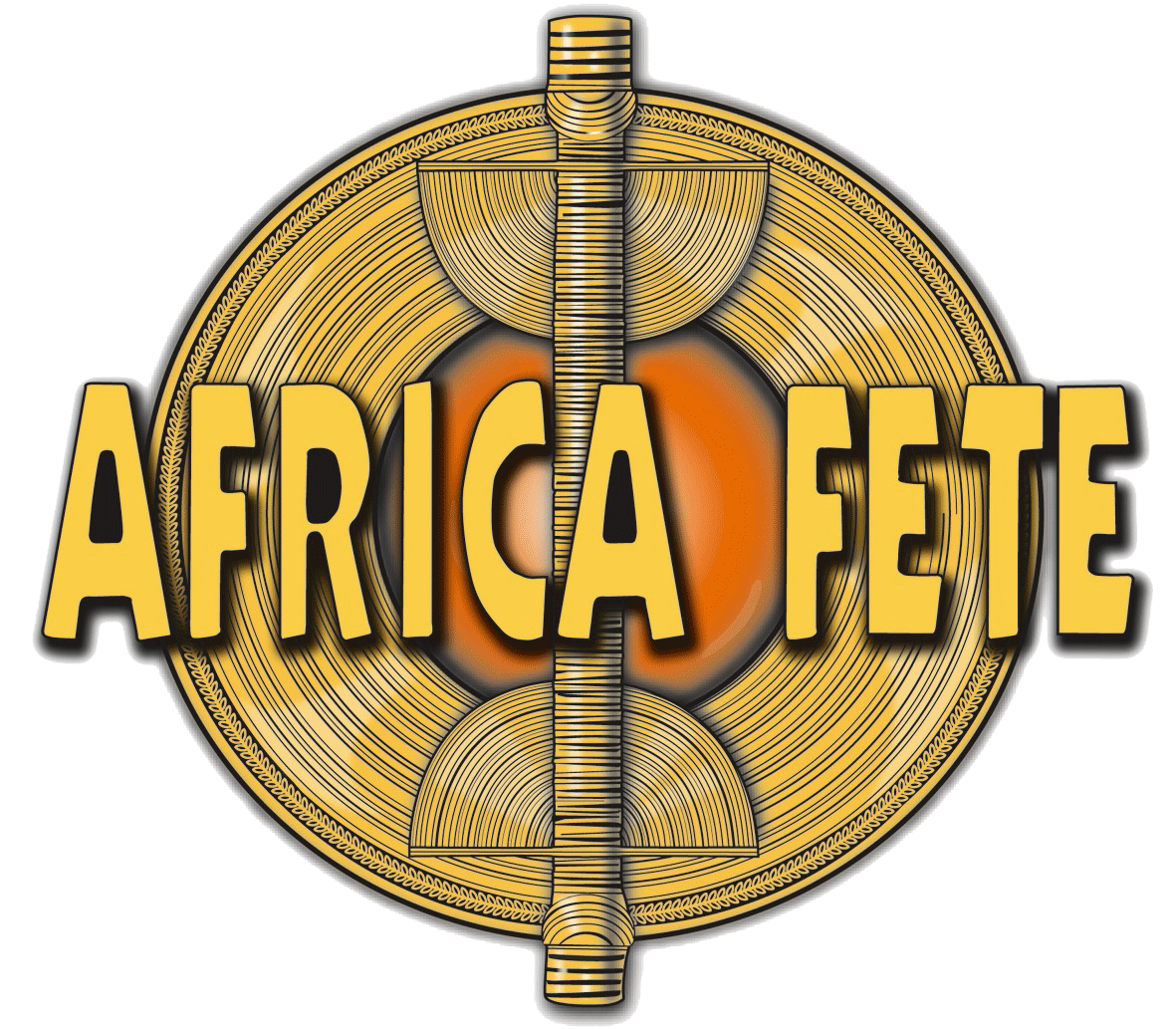 AFRICA FETE TALENTS
EQUIPE : Africa Fête Dakar + correspondants dans 4 pays 
 					(membres du BEMA)

 CALENDRIER : démarrage nov. 2009  en 2010

 BUDGET : ~500 K€ financé à 50% (UEMOA, CEDEAO, UE) 
			Fonds Régional pour la Promotion de la Coopération 
			et les échanges culturels en Afrique de l’Ouest
www.africafete.com
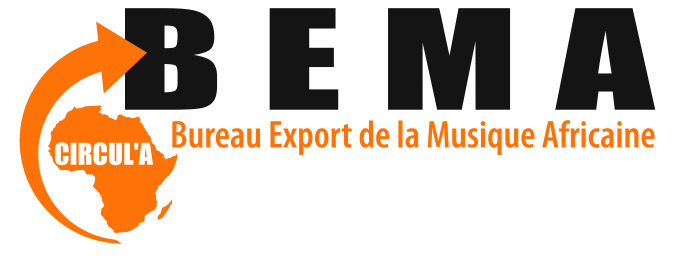 LE BUREAU du BEMAMamadou Konté (†) (Sénégal) : Fondateur Fodeba Isto Keira (Guinée) : Président Eric Gbeha (Bénin) : Vice Président Ali Diallo (Burkina Faso) : Trésorier Rokhaya Daba Sarr (Sénégal) : Secrétaire Générale Cécile Rata (Sénégal) : Administratrice LES CONTACTS  CircuL'A Bureau Export de la Musique AfricaineBP22161 Dakar Ponty SénégalTel : +221 33 867 92 91Cell : +221 77 708 58 54 Email : bema2007@free.fr
www.circulabema.com